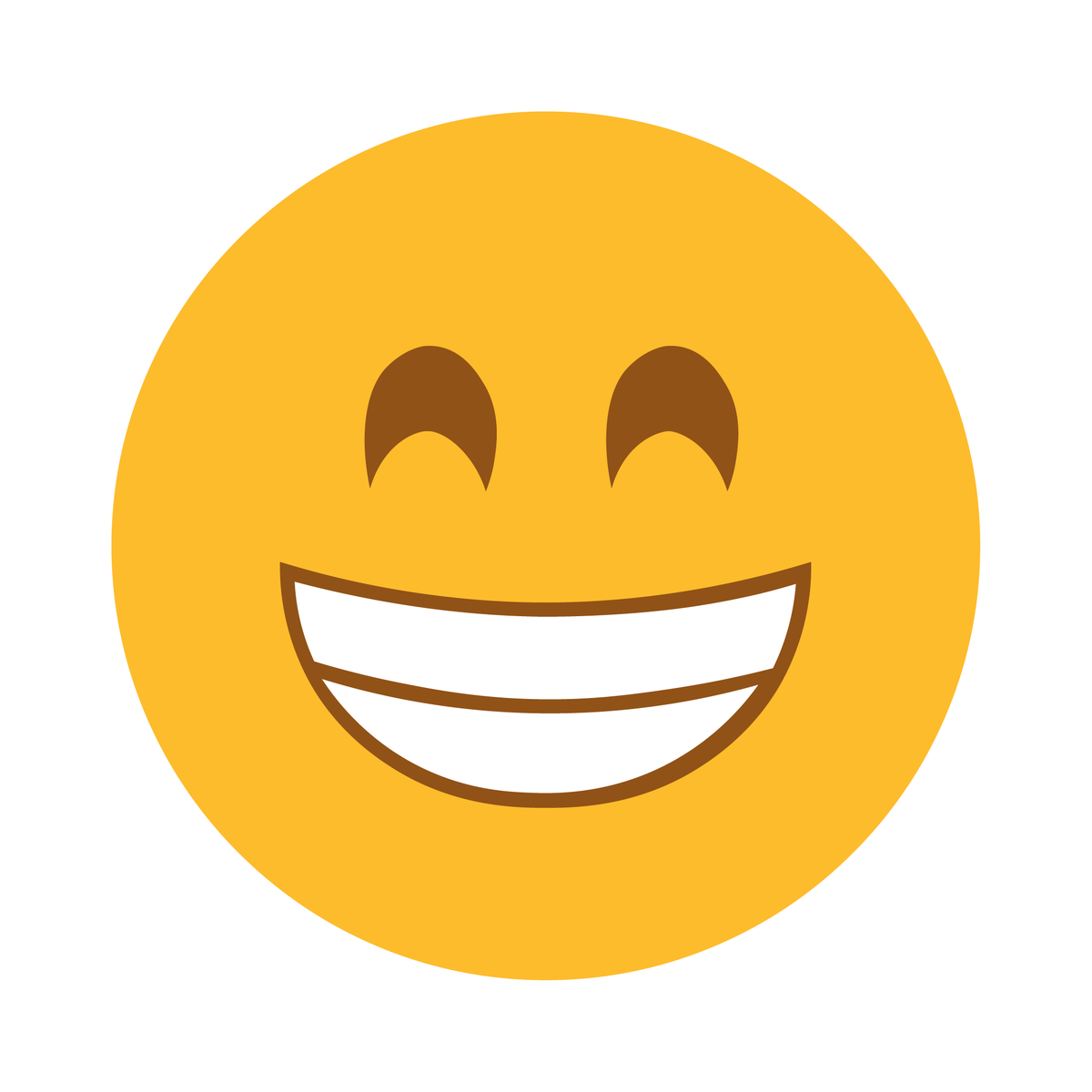 happy
Find your synonym partner!
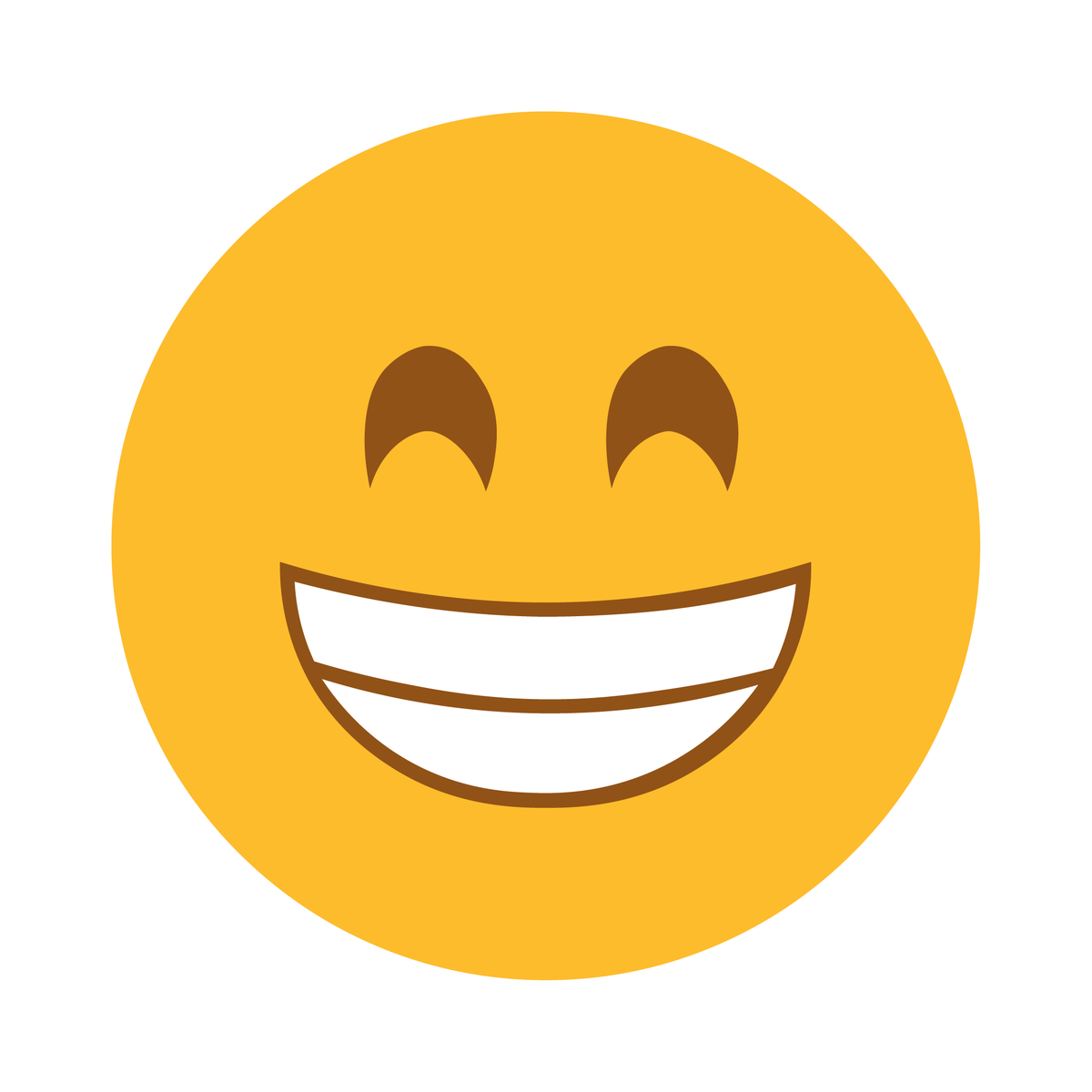 glad
Find your synonym partner!
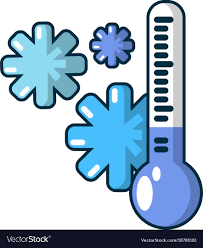 cold
Find your synonym partner!
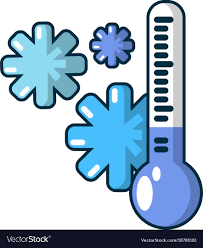 freezing
Find your synonym partner!
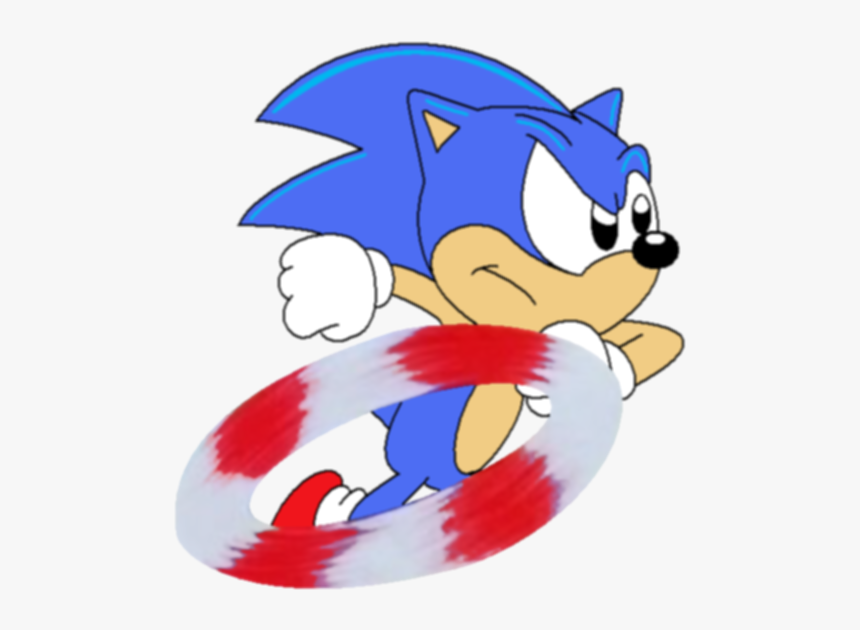 fast
Find your synonym partner!
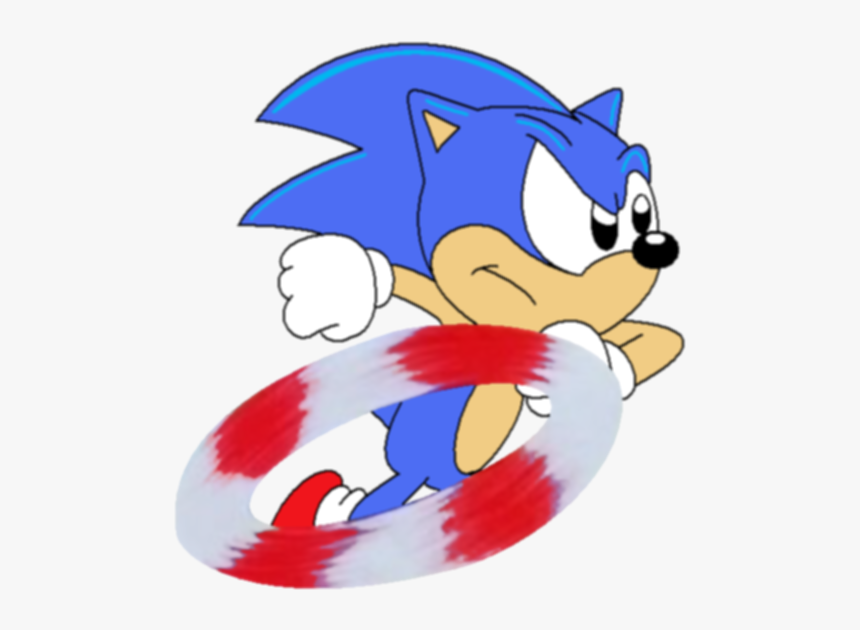 quick
Find your synonym partner!
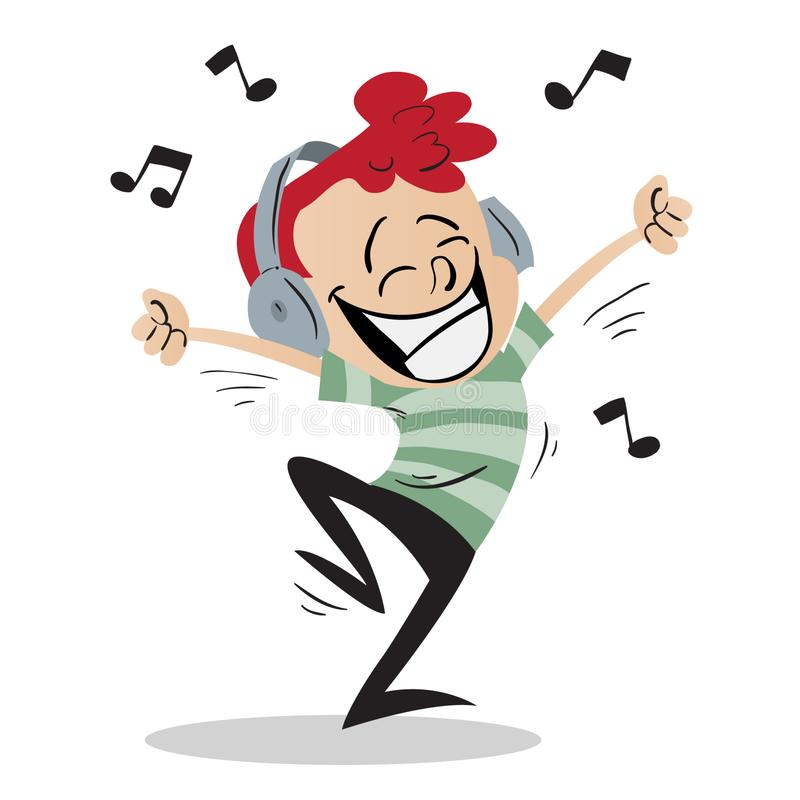 like
Find your synonym partner!
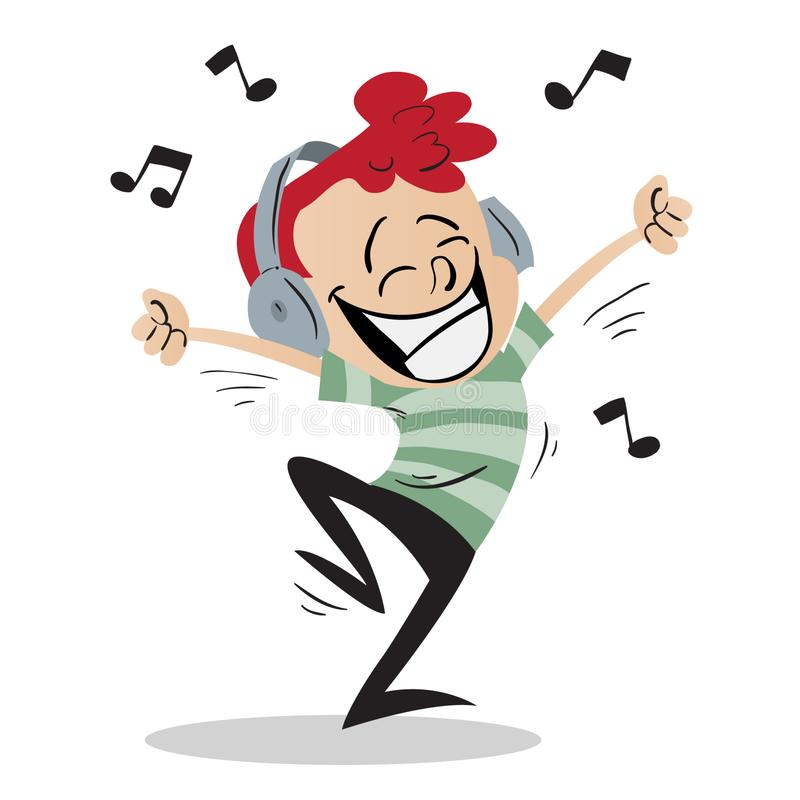 enjoy
Find your synonym partner!
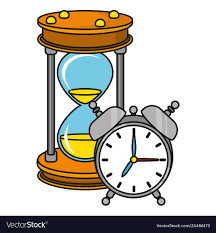 always
Find your synonym partner!
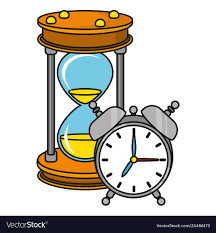 forever
Find your synonym partner!
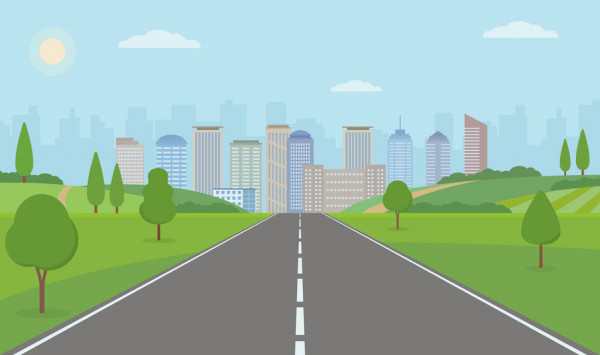 street
Find your synonym partner!
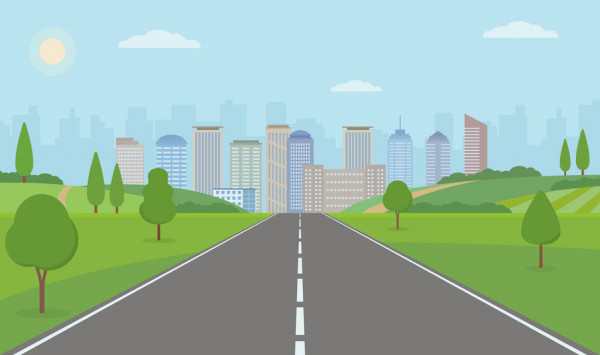 road
Find your synonym partner!
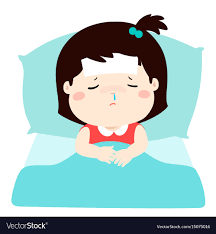 sick
Find your synonym partner!
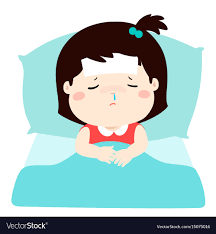 ill
Find your synonym partner!
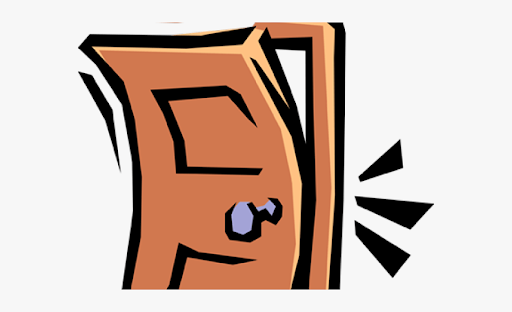 shut
Find your synonym partner!
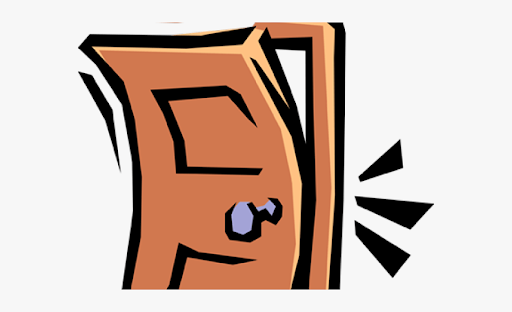 close
Find your synonym partner!
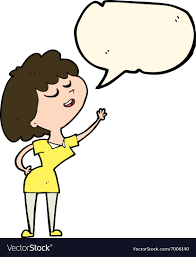 speak
Find your synonym partner!
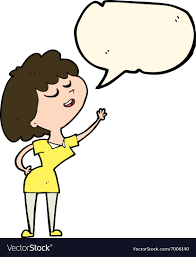 talk
Find your synonym partner!
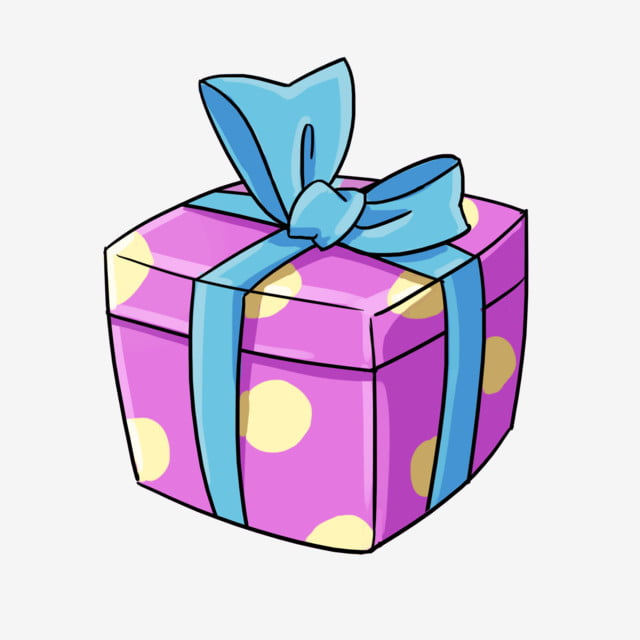 gift
Find your synonym partner!
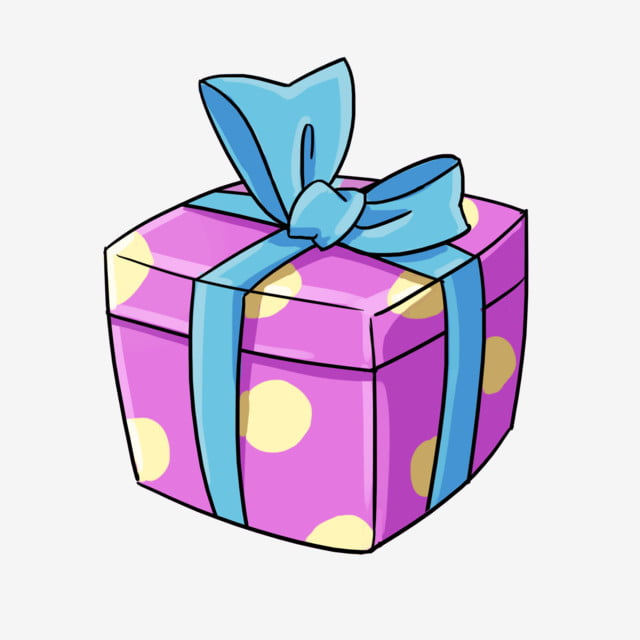 present
Find your synonym partner!
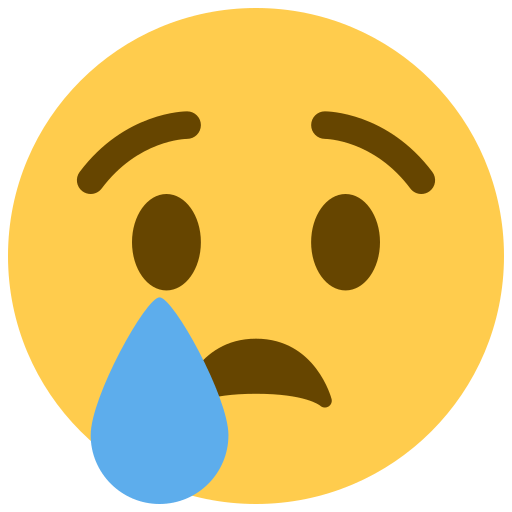 sad
Find your synonym partner!
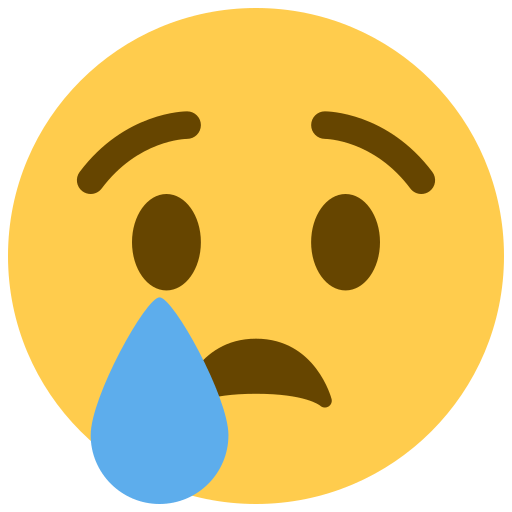 depressed
Find your synonym partner!
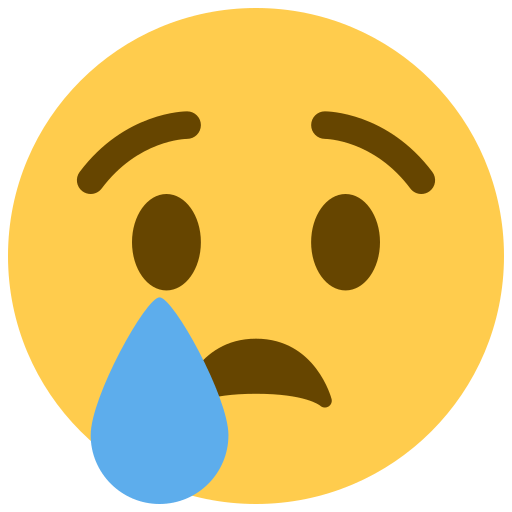 sorrowful
Find your synonym partner!
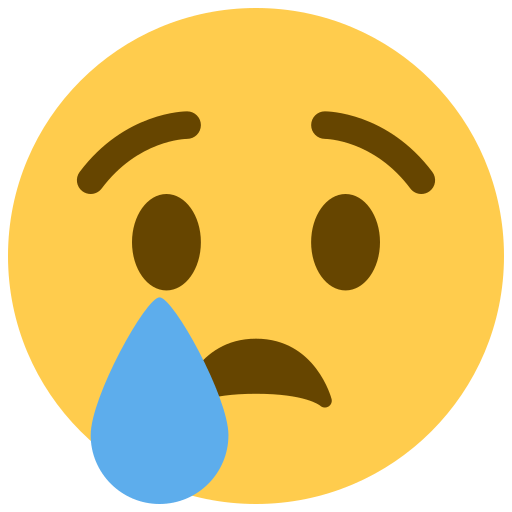 unhappy
Find your synonym partner!
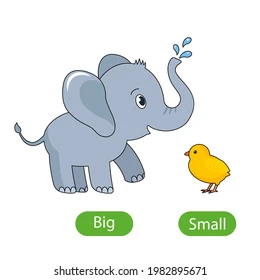 big
Find your synonym partner!
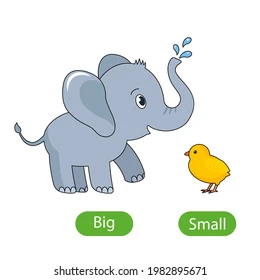 large
Find your synonym partner!
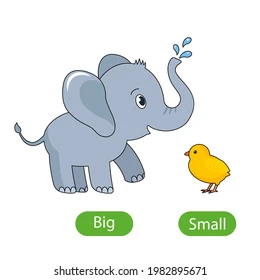 giant
Find your synonym partner!
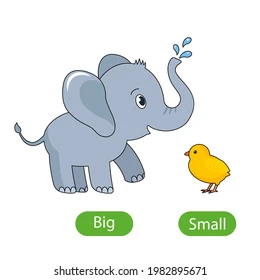 huge
Find your synonym partner!
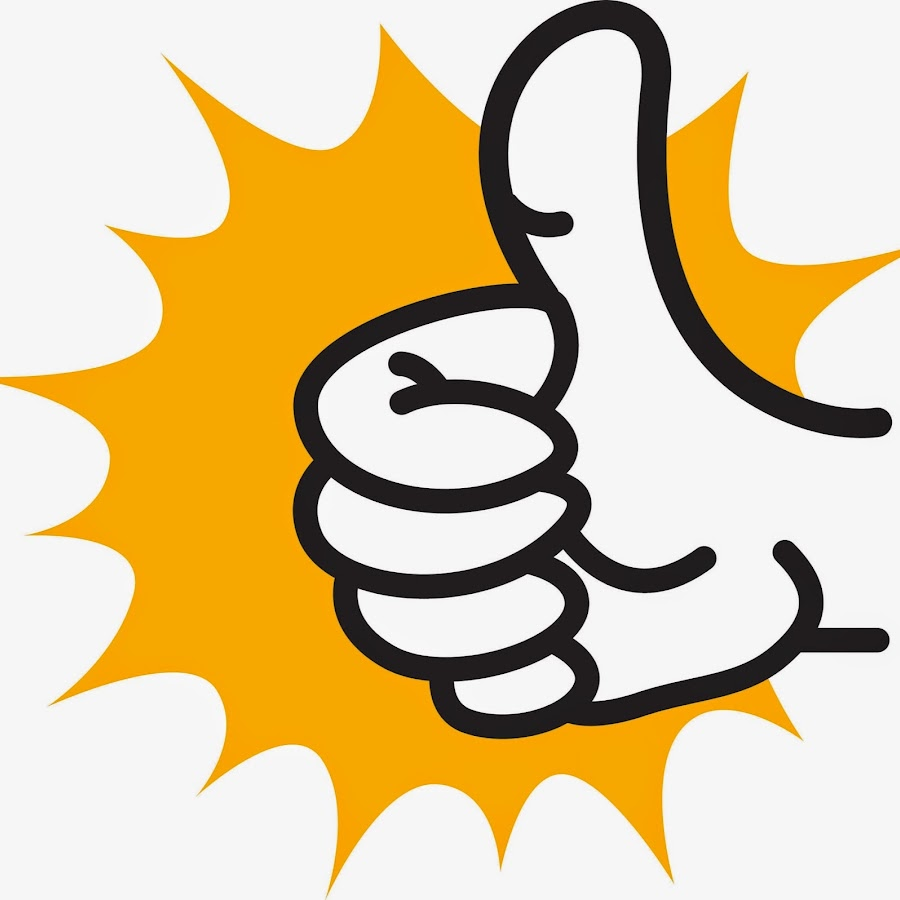 wonderful
Find your synonym partner!
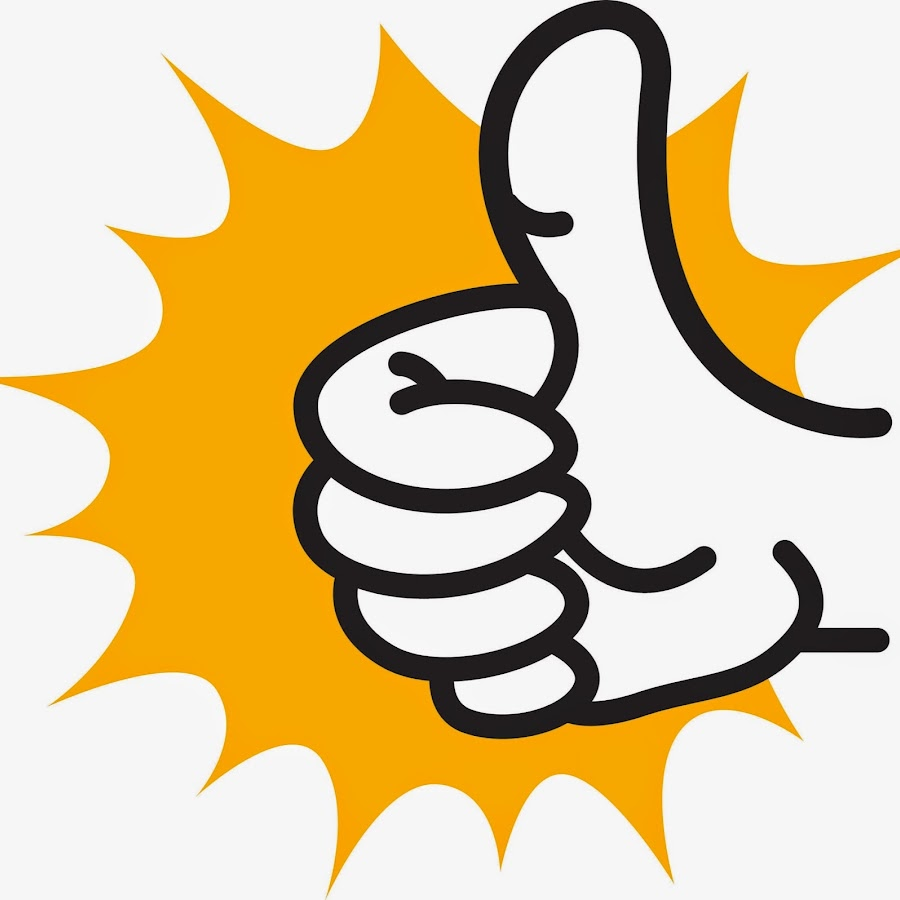 great
Find your synonym partner!
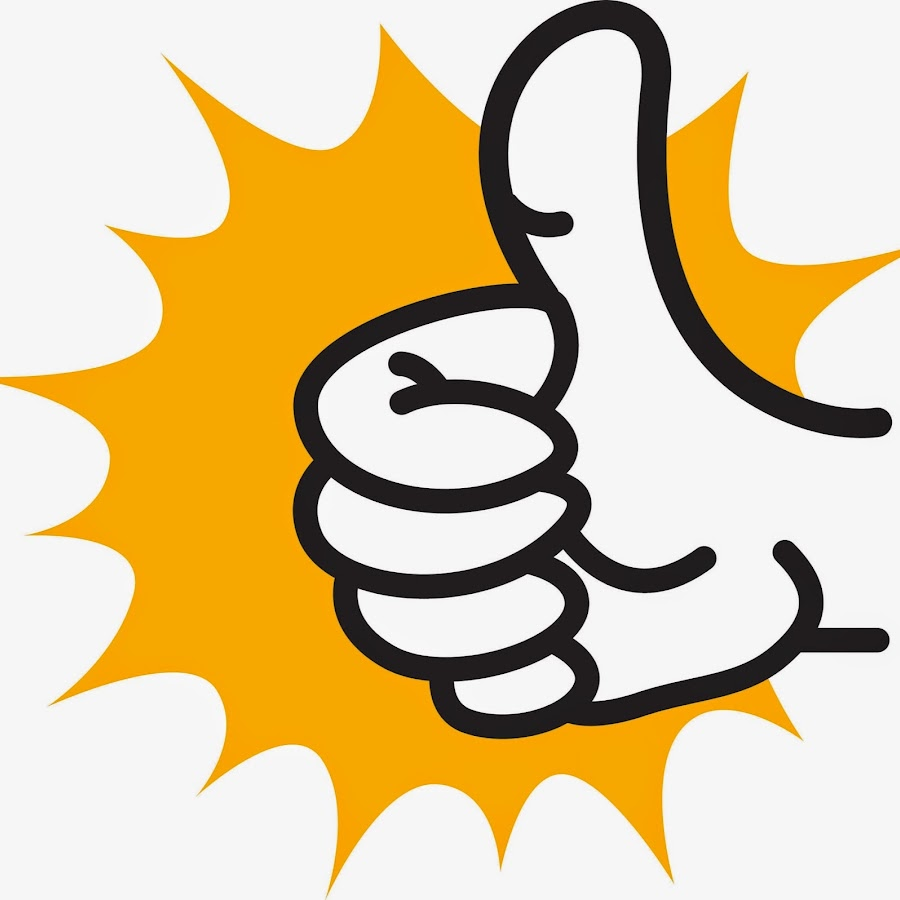 excellent
Find your synonym partner!
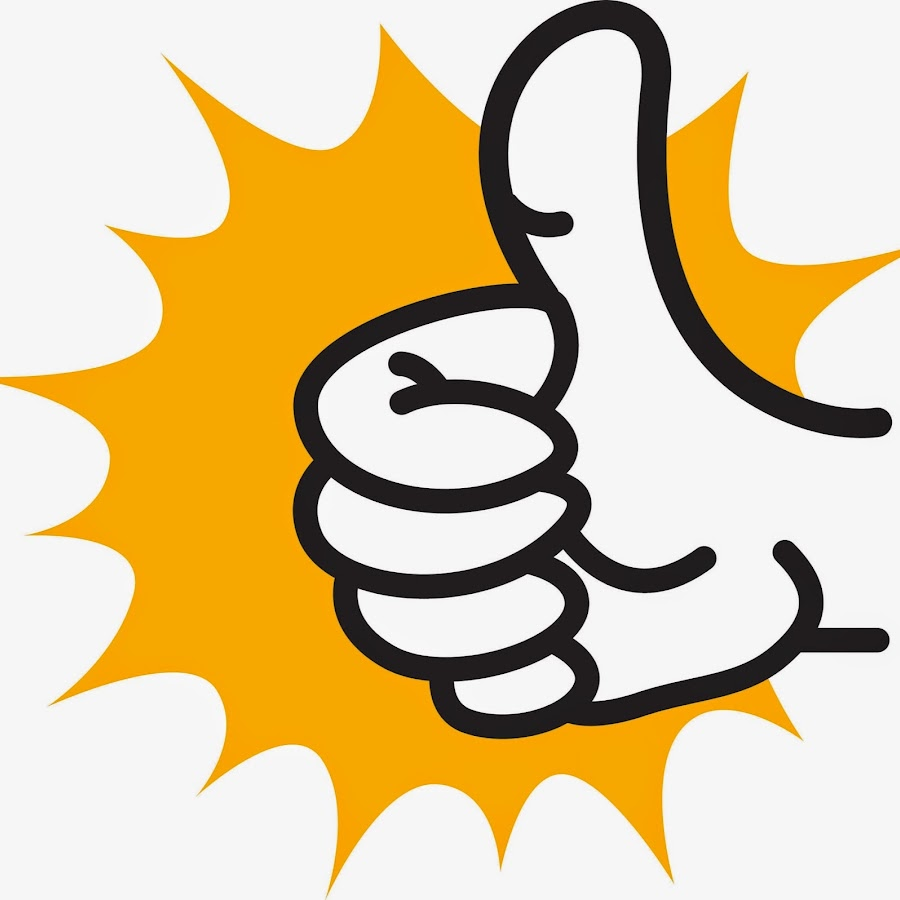 superb
Find your synonym partner!
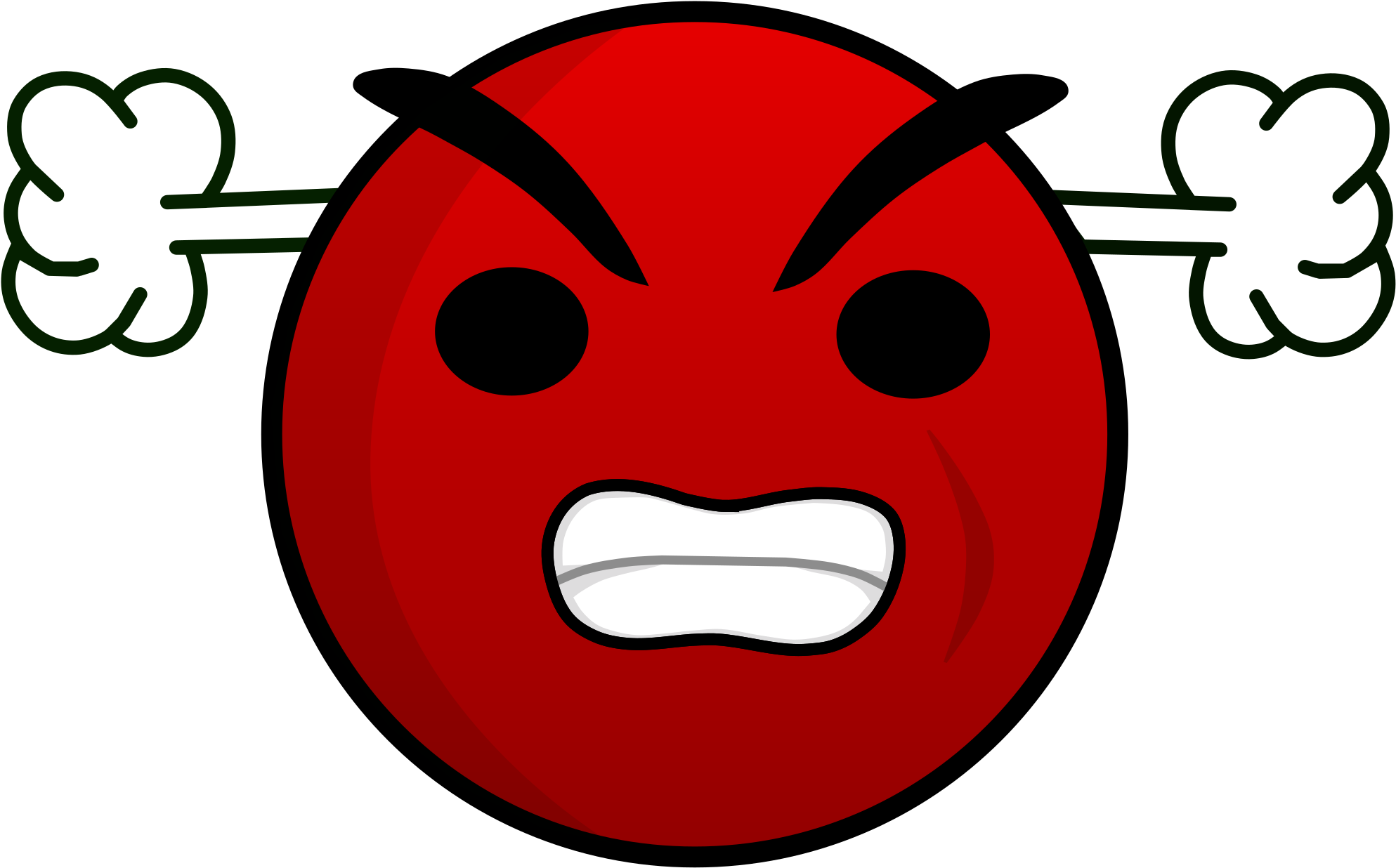 angry
Find your synonym partner!
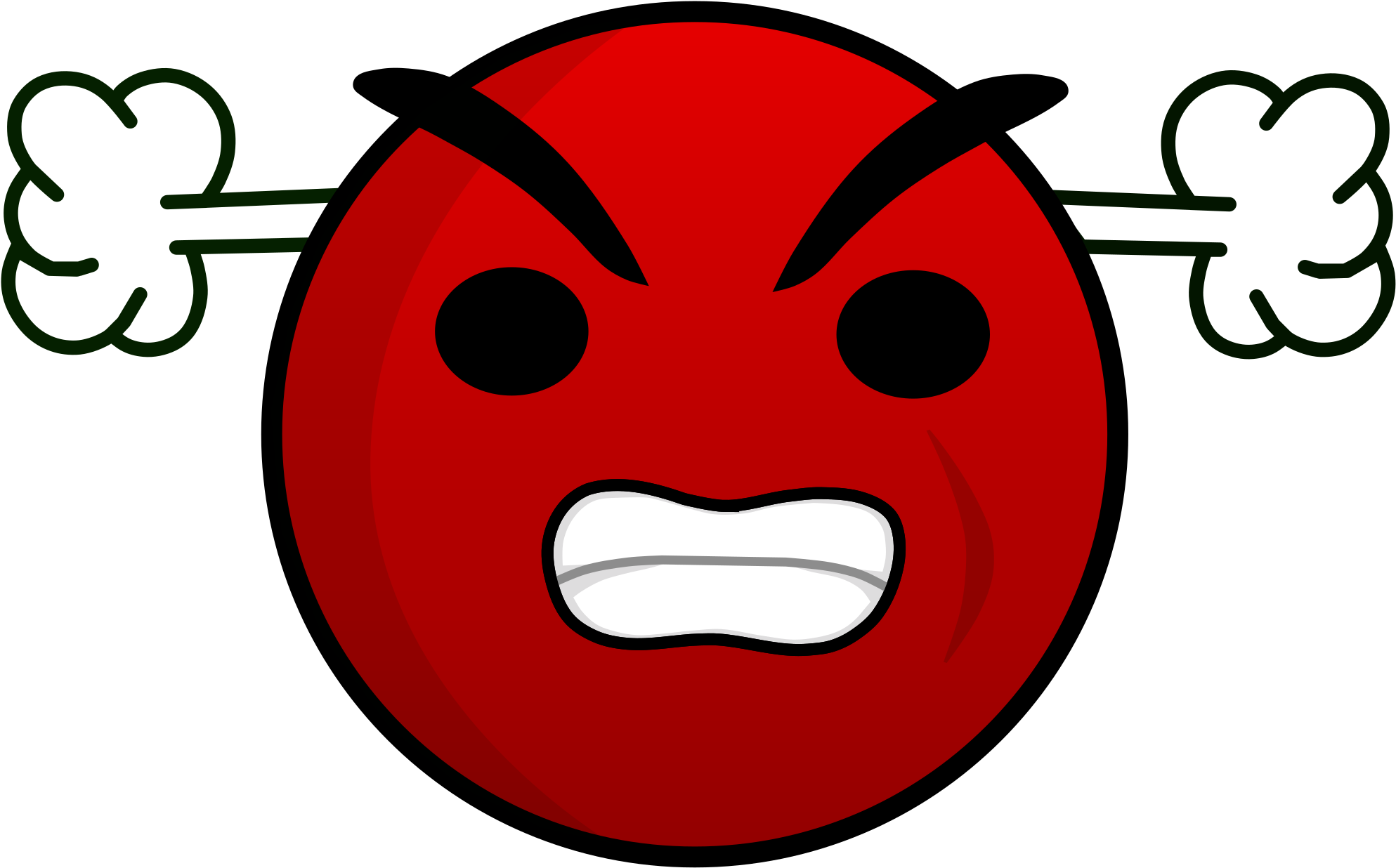 upset
Find your synonym partner!
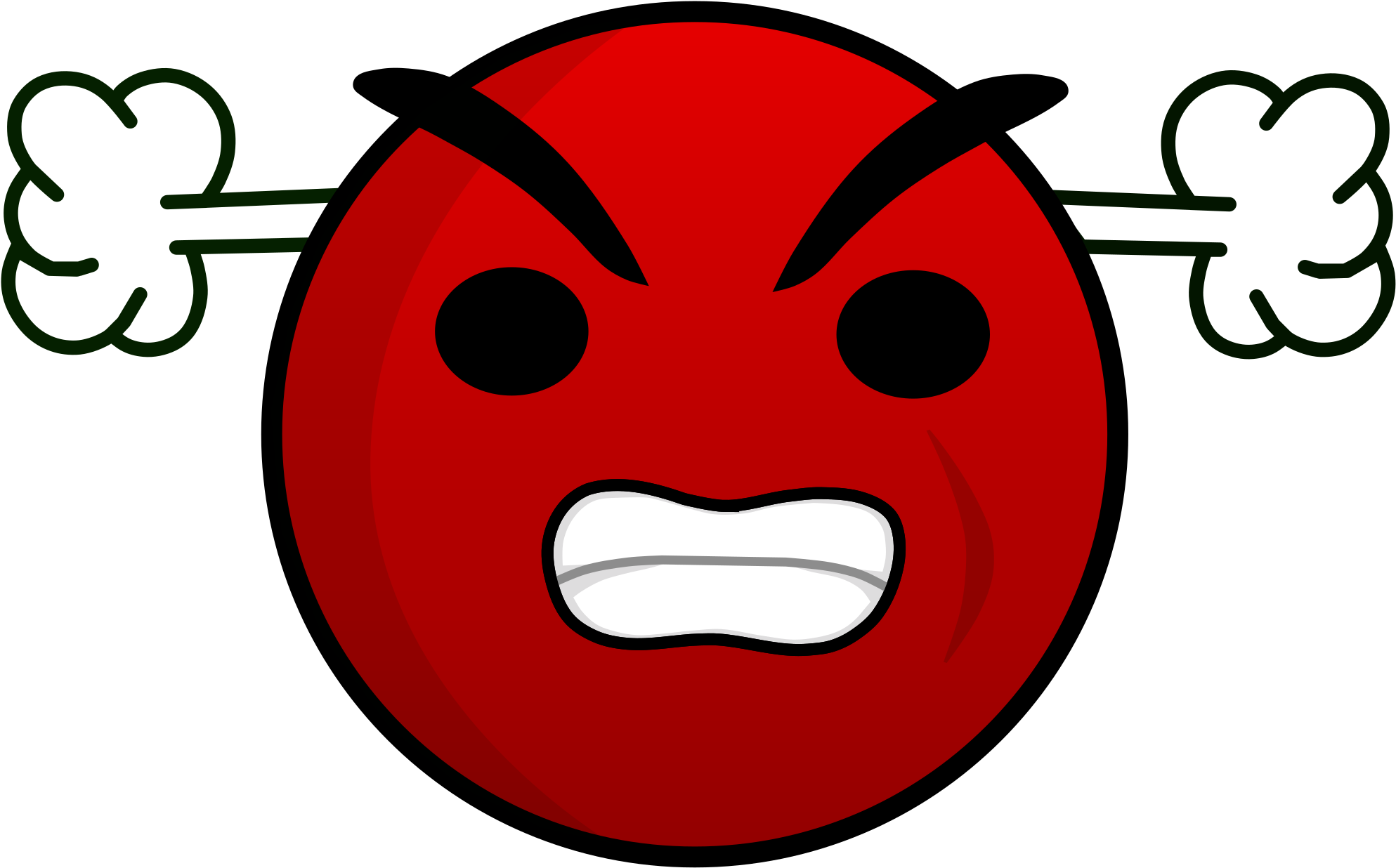 mad
Find your synonym partner!
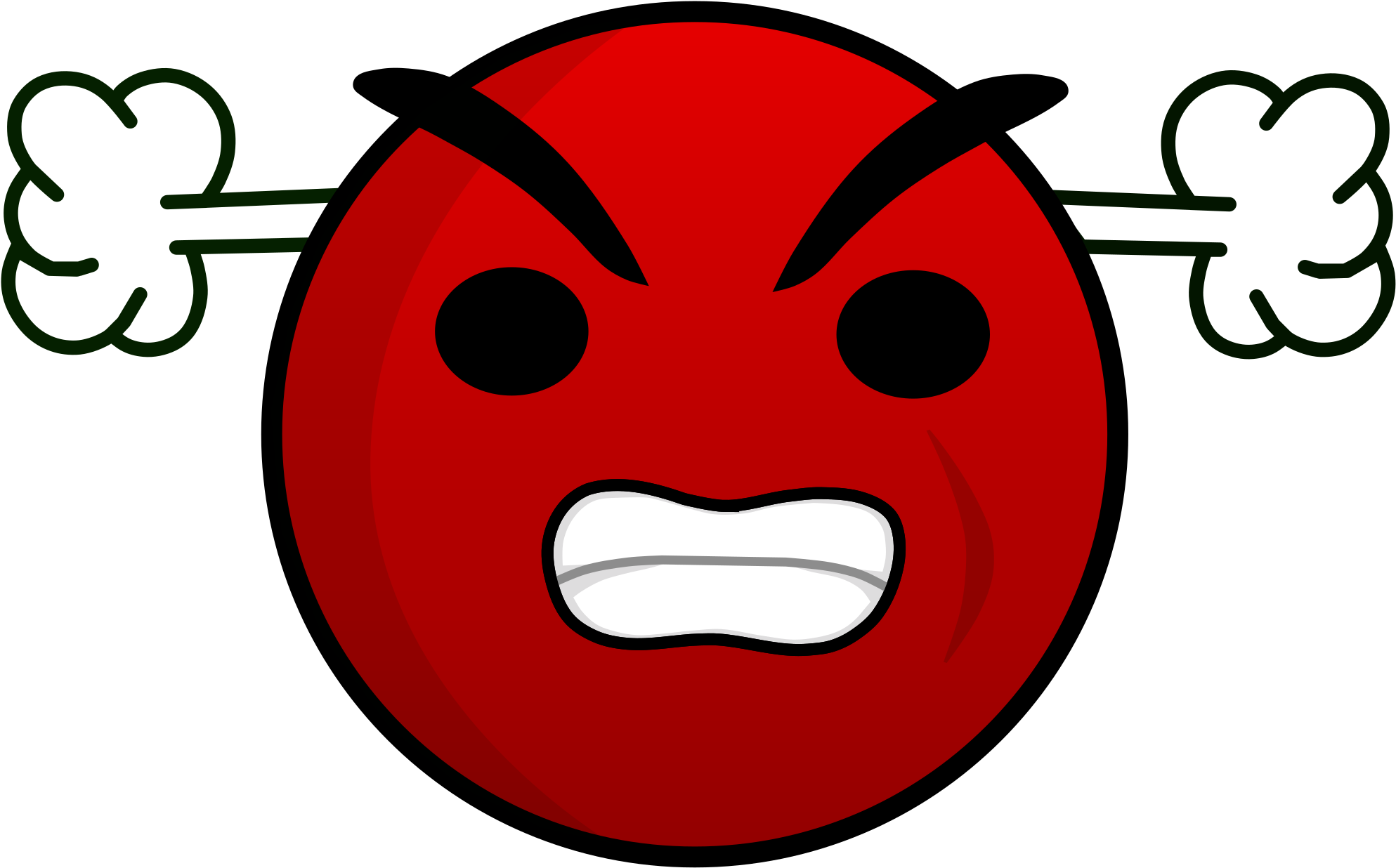 furious
Find your synonym partner!
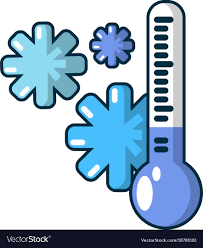 cold
Find your synonym partner!
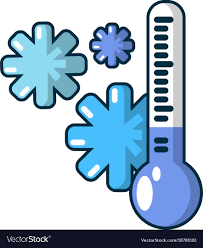 freezing
Find your synonym partner!
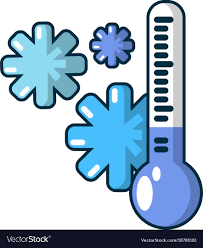 chilly
Find your synonym partner!
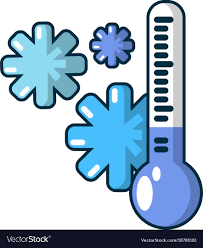 frosty
Find your synonym partner!